Finding Talent that will Help you Grow in Today’s Hybrid Reality
Dorothy Dobson, Assistant Director of Workforce
Dorothy.Dobson@lehman.cuny.edu
Kimberly Kendall, Interim Associate Dean Kimberly.Kendall@lehman.cuny.edu
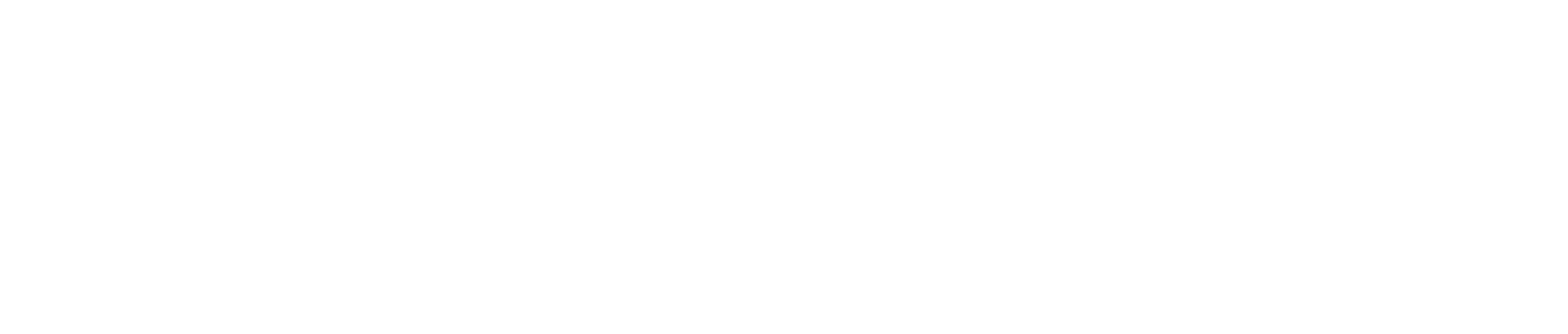 Changing Need For Talent
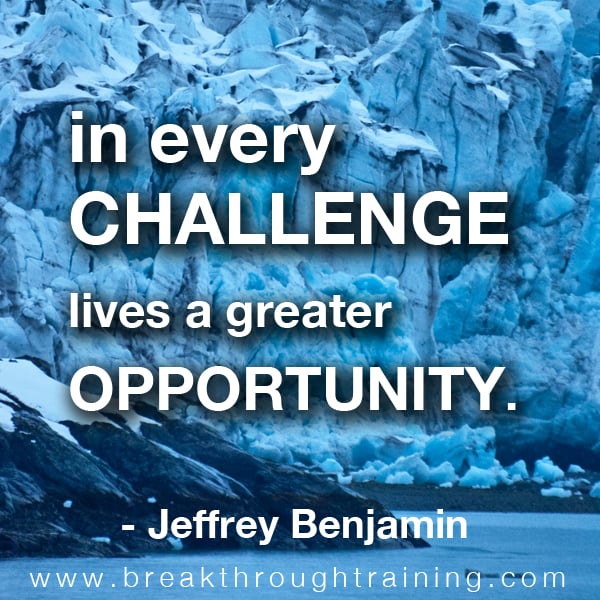 Labor shortages are expected to be a persistent challenge. 

Plan NOW for this new world of work:
Skills based hiring
Hybrid schedules
Workplace safety 
Diversity, equity and inclusion
Survey
Your Name, Your Role & 
Do you personally hire:
Teachers?
Administrative Staff?
Management Staff?
Write down one key hire you know you need to make in the New Year.
Rethink – Job Descriptions
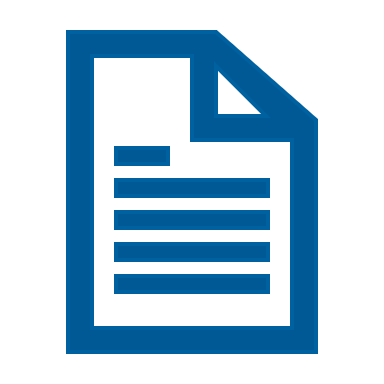 Job Titles – use industry titles, not education titles, to appear in the correct job search results
Population Served/ Impact – written to attract mission oriented staff
Update Skills & Requirements – to match remote or in-person requirements.
Rethink- Screening
Save Time- Utilize Job Board screening questions functions and/ or call candidates to identify barriers/ concerns
Schedule / Location
Salary Range
Interview Process
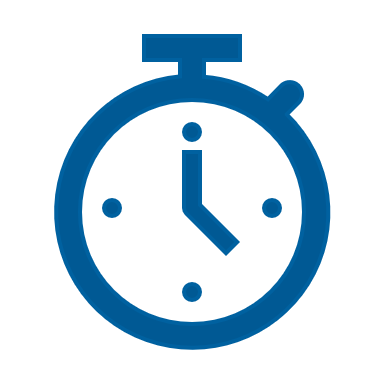 Rethink – Teacher Interviews
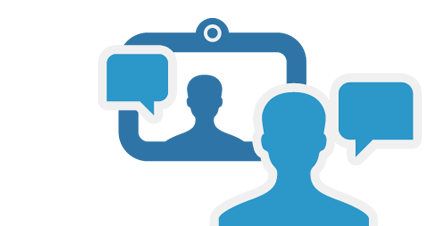 Teacher Rubric- What you want?
Teaching mini-lesson  
Clear directions & rubric 
Start interview with mini-lesson
Follow-up questions, if successful mini-lesson
Rethink – Staff Interviews
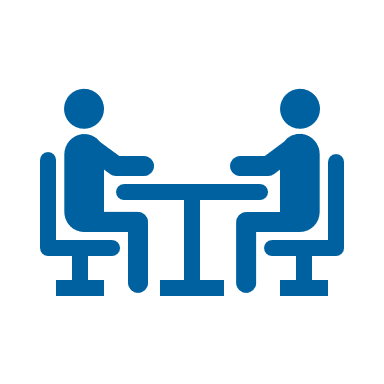 Staff Rubric- What you want?
Authentic activities 
Attendance summary
Course scheduling
New program marketing plan
Tips- include context, submission directions, sample and or template.
ACTIVITY- Finding Talent
Small Groups
Introductions
Identify a key hire in the next year
What are the key skills required?
Brainstorm authentic activity?
minutes
10
This Photo by Unknown Author is licensed under CC BY-NC-ND
Discussion- Share best practice
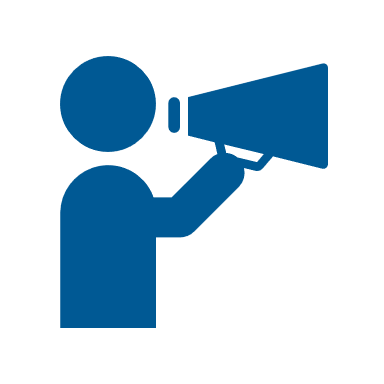 Open Discussion
Special thanks to 
Lehman Workforce Team  
Arlette Paul
Jeanis Santiago
WF Faculty
Dorothy Dobson, Assistant Director of Workforce
Dorothy.Dobson@lehman.cuny.edu
Kimberly Kendall, Interim Associate Dean Kimberly.Kendall@lehman.cuny.edu
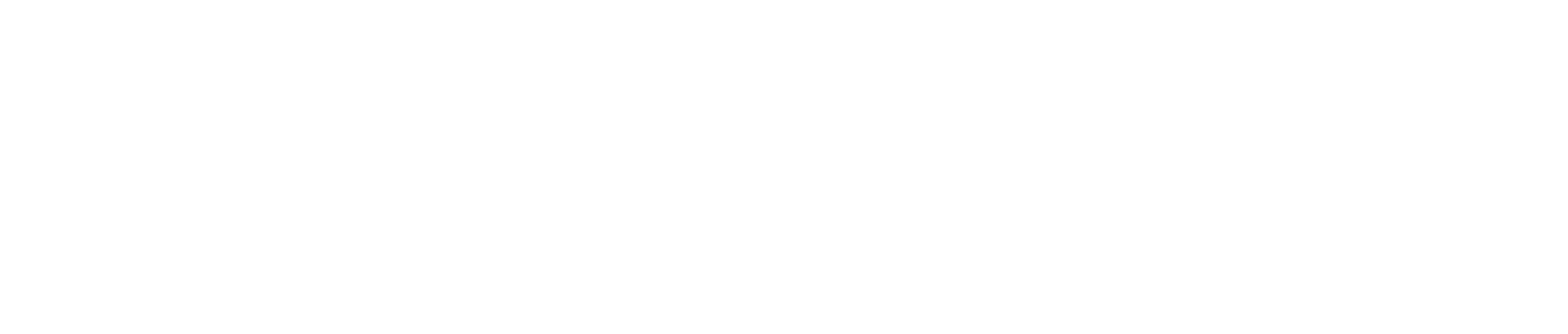